OHANA
-Ole oma itsesi 
Löydä oma heimosi-
Tiia-Päivi
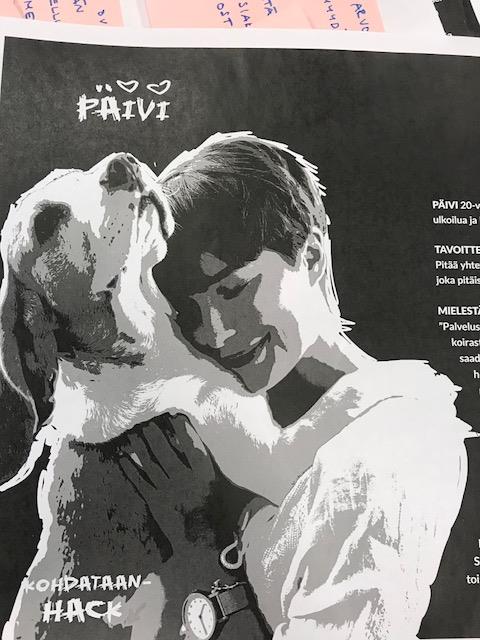 23-vuotias

Haasteet sosiaalisen median käytössä

Kynnys lähestyä muita ja luoda uusia ihmissuhteita
Pelkää kiusaamista

Toiveet sosiaalisen median käyttöön

Löytää uusia kavereita, jotka on kiinnostuneita samoista asioista
OHANA yhteisö
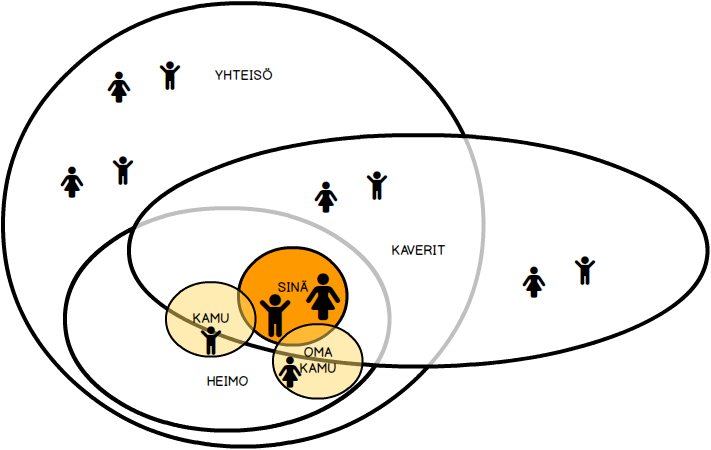 Osaksi heimoa, tutuksi kamulle
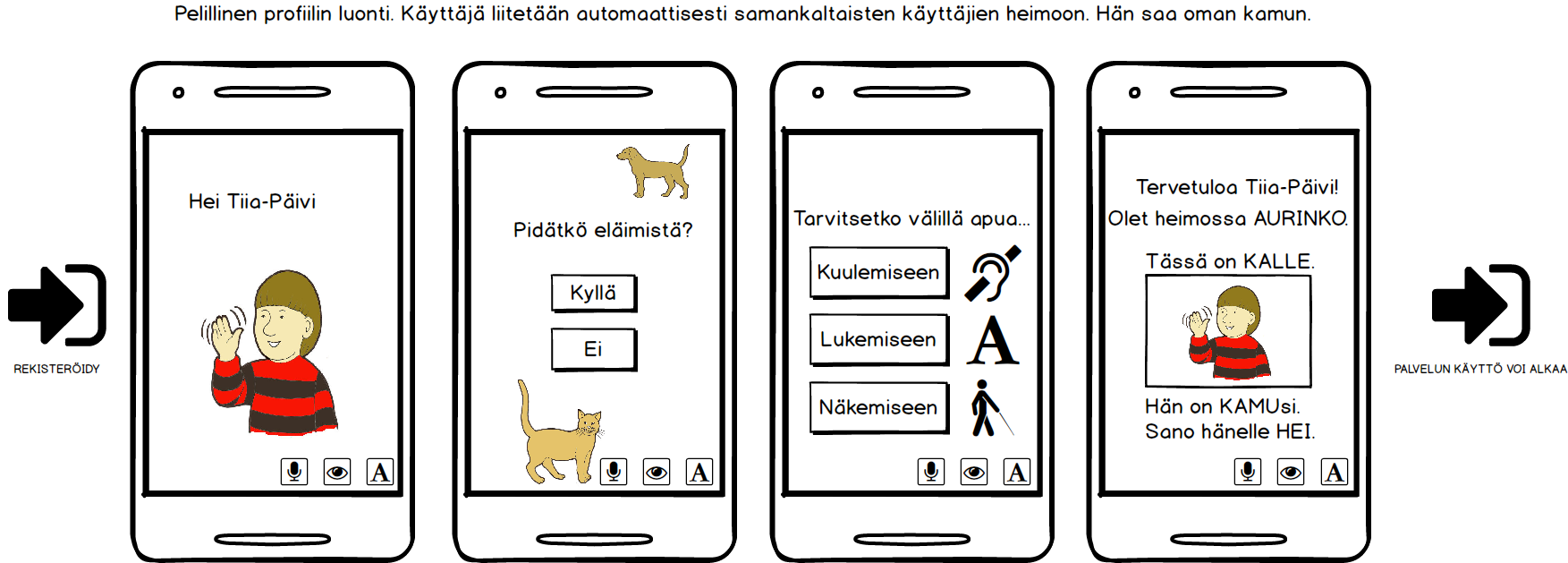 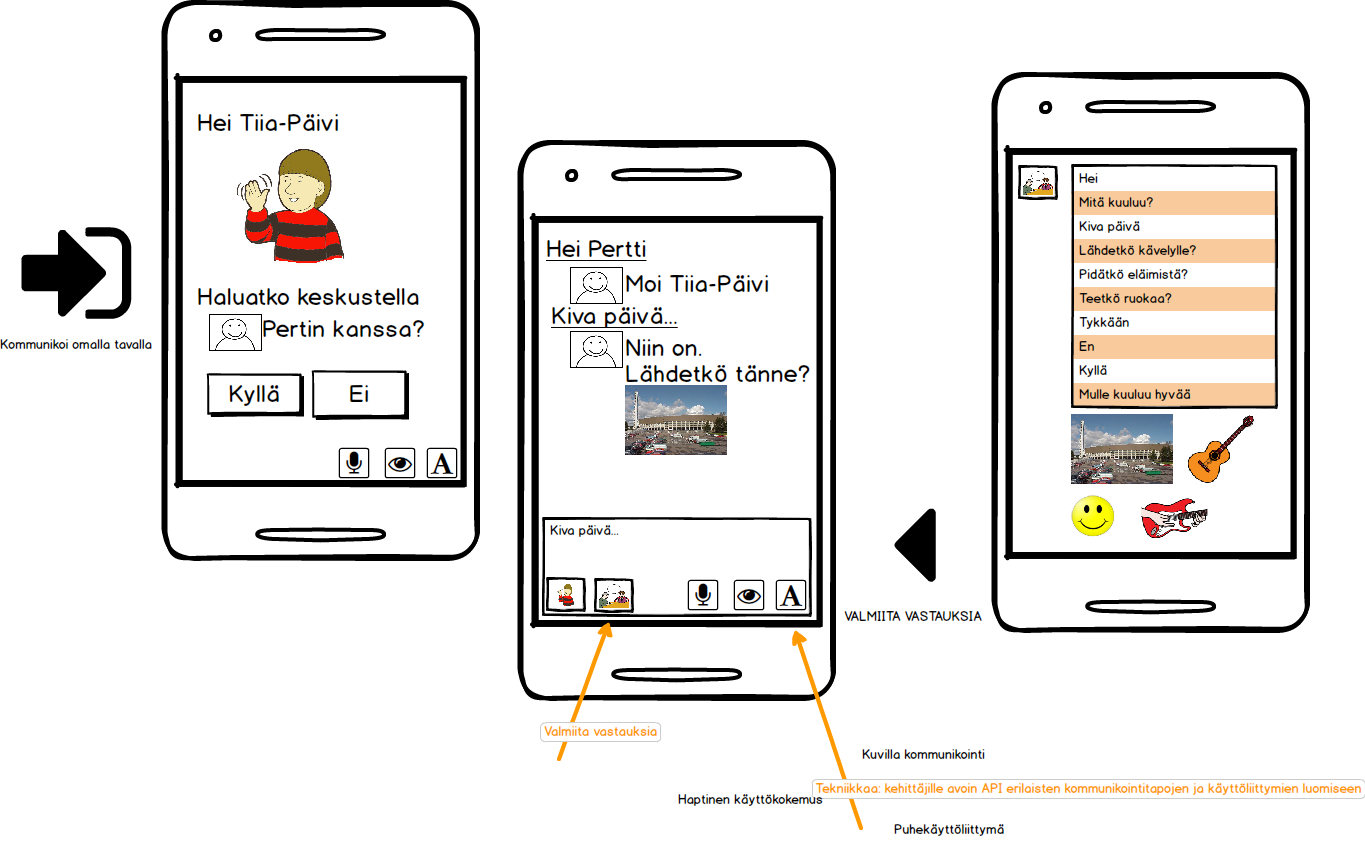 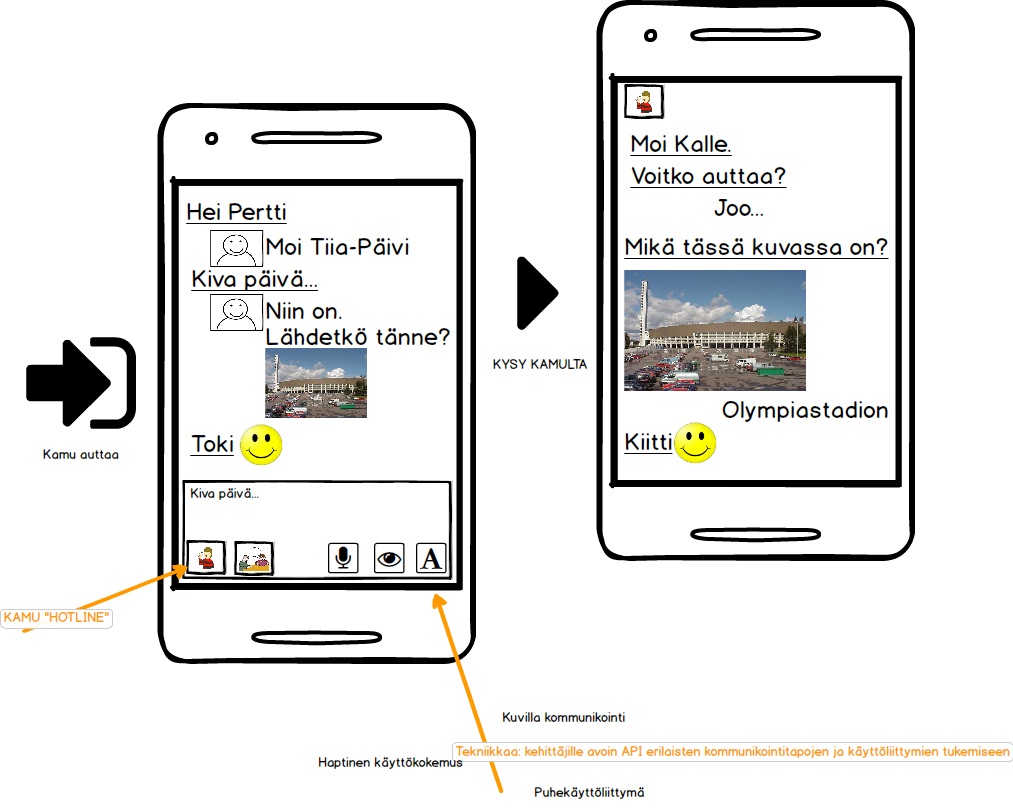 Älä ole yksin, ole osa OHANAa
OHANAssa olet heti heimosi jäsen samankaltaisten henkilöiden kanssa.

Omalle kamulle on heti helppo sanoa hei ja kamu auttaa haastavissa tilanteissa.

OHANA tsemppaa tutustumaan.